Enlisted Promotions (MMPB-11)
Maj Daniel A. Moore
Enlisted Promotions Head
MSgt Dathan T. Mills
SNCOIC, Enlisted Promotions
Promotion Section (MMPB-1) Mission
To conduct regular and reserve promotion boards in order to ensure every Marine (officer and enlisted) has a fair and equitable opportunity for advancement to the next grade. MMPB-1 provides support operations for accurate, timely, and quality service associated with all aspects of the officer and enlisted promotion processes.
2
Promotion Section (MMPB-1)
OFFICERS PROMOTIONS UNIT HEAD
(MMPB
-
10)
MAJ/4402
MS510400304 (MAJ COOK)
PROMOTIONS SECTION (MMPB-1)
MS510400299
PROMOTIONS SECTION HEAD 
LTCOL/8006
MS510400300 (COL GODFREY)
HR SPEC (MIL)
GS-0201-13
MS510400301 (Kilhenny)
ENLISTED PROMOTIONS UNIT HEAD
(MMPB-11)
MAJ/8006
MS510400319 (MAJ MOORE)
HR SPEC (MIL)
GS-0201-12
MS510400305 (MANHERTZ)
OFF PROM UNIT RES PROM OFF
CAPT/8006
MS510400311* (CAPT DANTONIO)
HR SPEC (MIL)
GS-0201-12
MS510400305 (MANHERTZ)
ENL PROM UNIT ADMIN CHIEF
GYSGT/0111
MS510400320 (MSGT MILLS)
HR SPEC (MIL)
GS-0201-11
MS510400602 (GUILLORY)
OFF PROM UNIT ADMIN CHIEF
GYSGT/0111
MS510400307 (SSGT BANDOO)
HR SPEC (MIL/INFO SYS)
GS-0201-12
MS510400603 (VACANT)
ENL PROM UNIT CORRESP CHIEF
SSGT/0111
MS510400321 (SSGT STEVENS)
HR SPEC (MIL)
GS-0201-09
MS510400327 (EVANS)
MS510400329  (KNOPP)
MS510400532 (LINSCOTT)
MS510400422 (BOSQUEZ)
HR SPEC (MIL)
GS-0201-11
MS510400312 (DYE)
MS510400313 (EDWARDS)
MS510400314 (MCDANIEL)
MS510400360 (ADENS)
MS510400380 (MITCHELL)
HR SPEC (MIL)
GS-0201-09
MS510400601 (CANN)
HR SPEC (MIL/INFO SYS)
GS-0201-12
MS510400331 (VACANT)
3
MMBP-11 Responsibilities
Convene/Administer (5) SNCO (Regular and Reserve) Selection Boards per year:
      FY25 Schedule
 Active GySgt – 14 Jan 25 (8 wks)
Active Reserve SNCO – 4 Feb 25 (10 days)
Active SSgt – 8 Apr 25 (9 wks)
SMCR/IRR SNCO – 8 Jul 25 (7 wks)
FY26 Active SgtMaj thru MSgt – 15 Oct (8 wks)
Effect monthly promotions
SNCO promotion Delay/Revoke Process 
Remedial Promotion Requests
Monthly SNCO Enlisted Remedial Selection Boards (ERSB)
Junior Marine remedial/non-competitive promotion requests
Meritorious Promotions
Posthumous Promotions
PERB/BCNR Advisory Opinions
Special Promotion Authority
DON tracker/Marine mail/personal letters/CONGRINT responses
4
Board Process
Pre-Board Actions
Board Schedule published via MARADMIN (Spring)
Convening MARADMINs
Convene dates/updated information
Promotion zones
Personal responsibilities
How and where to submit update material
Contact information
Published Timeline
60-day AC: Initial
30-day AC: Changes
90/45 SMCR/IRR
6
Marine’s Responsibility
Familiarize yourself with the promotion schedule
Read convening notices/MARADMINS
Know when your board meets
Check your OMPF (MOL) and MBS and ensure they are accurate and complete
MARADMIN : 412/23 TRANSITION TO O-RMA
Marines can not control record being in chronological order
Missing certificate not justification for non-selection
Communicate with the board on important issues
Confirm receipt of material by MMPB-11
Letter of Non-Selection- Marine will be briefed as a “1” and incur a failure of selection.
7
Command’s Responsibility
Counsel Marines on their personal responsibility for their OMPF/MBS/PME
Ensure update material are submitted early
Maintain visibility over the board schedule
Complete FITREPs in a timely manner
ID adjudicated adverse information to the board
8
The Population/Record
Population
RAP-2:	Provides the Zones  and Allocations
RAM-2:	No Further Service / Lateral Move 
MMPB-2:	OMPF (MMPB-22) / FITREPS (MMPB-23) 
MMSR:	FMCR / TDRL  / PLD
MCRC:	WO / MECEP

Record
MCTFS
Ongoing adverse material 
O-RMA
Training 
PME Completion
MCMAP, PFT, CFT
9
Enlisted Board Membership
15 - 21 members (Officer / SNCO)
3 recorders  
Reflects the diversity of the Corps
Board President: 0-6
Air/Ground mix: 01, 02, 03, 04,… 8999,
Operating Forces, HQMC/MARFORs, major installations, Supporting Establishment, MCRC, MARSOC represented     
Active/Reserve
Very diverse, well-represented slice of Corps
10
Enlisted Precepts
Commandant’s guidance
Board membership
Selection criteria of best and fully qualified
Professional Military Education
Special Duty Assignments
Bloom where you’re planted 
Adverse information
Zero defect guidance
Alternate Selections
11
Eligible Population
AZ
IZ
BZ
Above Zone & In Zone are briefed as equal 

AZ/IZ masked and not briefed





Board President reviews BZ to determine competitiveness
Authorized to select up to 10% 
     (1 - 4 in most cases)
MOS’ with larger numbers
(0111, 0369, 0629, 3537)
12
Board Actions (Step 1 of 3)
PREP CASE		BRIEF 	       Voting
Cases assigned randomly by computer
45-60 minute prep time 
BZ looked at by Board President/assigned for brief
Digital OMPF
Case file w/ update material
13
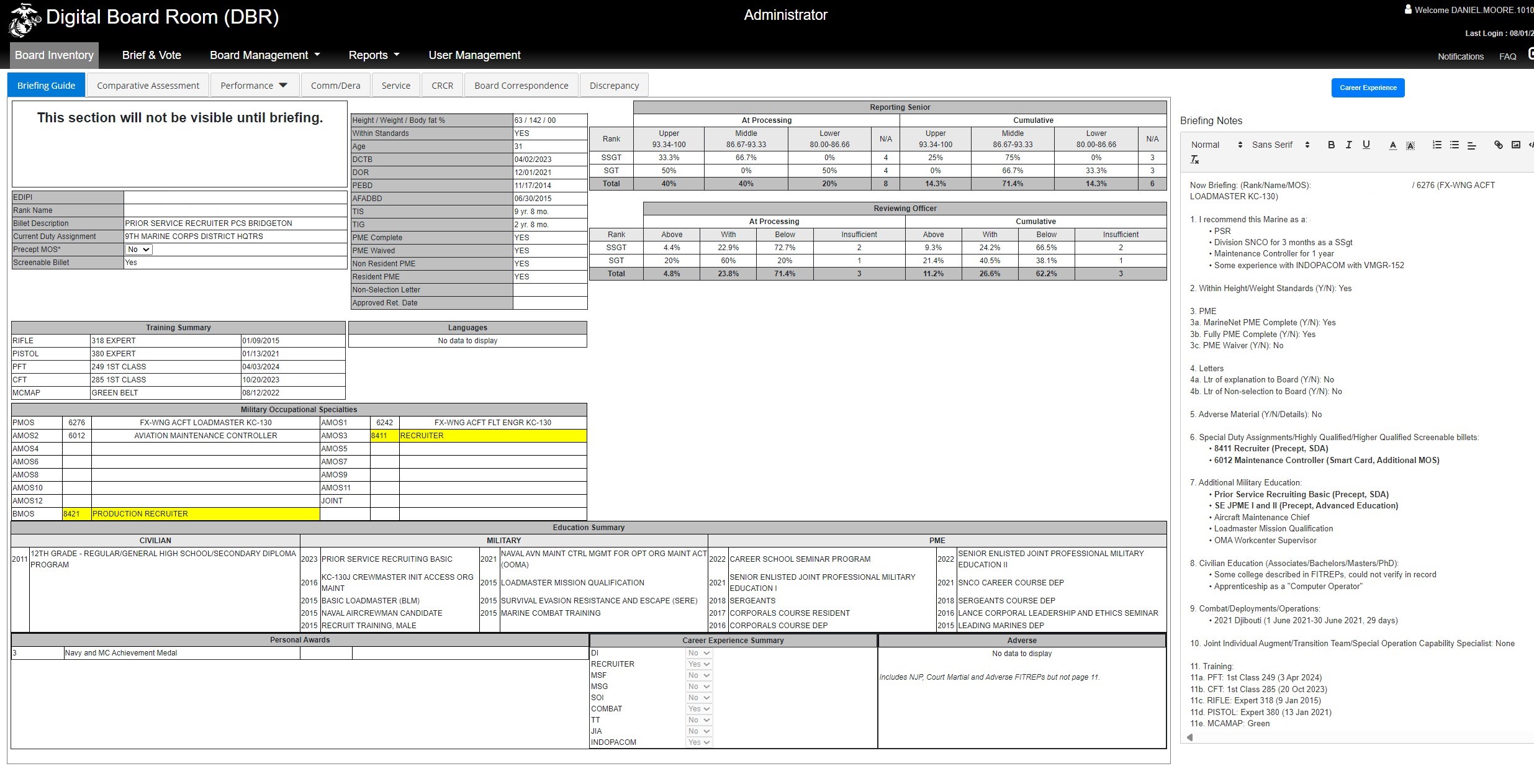 14
[Speaker Notes: Briefing Guide]
Board Actions (Step 2 of 3)
PREP CASE		BRIEF 	       Voting
All AZ + IZ cases briefed
Only selected BZ briefed
3 minutes per case 
Brief in IMOS size order alphabetically
Entire record briefed
Board members take notes (DBR/excel)
15
Board Actions (Step 2 of 3)
PREP CASE		BRIEF 	       Voting
Now Briefing: (Rank/LName, FName/PMOS):
1. I recommend this Marine as a (#):
2. Within Height/Weight Standards (Y/N):
3. Completed EPME (Y/N):
4. Additional Military Education (Y/N/Details):
5. Letters to the board (Y/N/Details):
(alternate selection - Commendatory tab or Excel)
(explanation/non-selection - Board Correspondence tab)
6. Adverse/Derogatory Material (Y/N/Date/Details):
7. Special Duty Assignments/Highly Qualified/Higher Qualified Screenable billets Special Operation Capability Specialist: (Y/N/Details):
8. Civilian Education (Associates/Bachelors/Masters/PhD):
9. Combat/Deployments/Operations (Y/N/Details):
10. Joint Individual Augment/Transition Team (Y/N/Details):
11. Training:
PFT: Class
CFT: Class
RIFLE: Badge
PISTOL: Badge
MCMAP: Color
Languages:

12. Awards (#/Type/Details):
(NAM and above minimum)
13. Fitness Reports

RS:
At processing in GRADE the Majority of THIS Marines Fitreps are in the:
Upper (good), Middle (average), or Lower (bottom) third

Cumulatively for CAREER the Majority of THIS Marines Fitreps are in the:
Upper (good), Middle (average), or Lower (bottom) third

RS Comments:
RO:
At processing in GRADE the Majority of OTHER Marines are graded:
Above (bottom), With (average), or Below (good) this Marine
Cumulatively for CAREER the Majority of OTHER Marines are graded:
Above (bottom), With (average), or Below (good) this Marine
RO Comments:
14. Again, I recommend this Marine a (#):
6 = Eminently qualified
5 = Above Average
4 = Average
3 = Below Average Still Recommending
2 = Not Recommended
1 = Request Non-Selection/No PME
16
Board Actions (Step 3 of 3)
PREP CASE		BRIEF 	       Voting
Voting occur after each Marine is briefed
Secret ballot
Select to allocation by IMOS
Best and fully qualified
Shortfalls occur when not enough qualified Marines are available to be selected
17
“Possible” Reasons Not Selected
Did not get enough votes
PME status
Substandard performance
Adverse information (NJP, WT, DUI, etc)
(Violations of core values)
Extremely competitive/not enough allocations
Exact reason is generally not known but 15 sets of eyes makes it a fair process
18
Post Board
Board Report – Lists SNCOs selected by board 
Announcement – MARADMIN published announcing selection and OBS requirements
Undelivered Appointments – Code ran for failed selection
Marine prepares for possible remedial board
19
Fiscal Year 2025 Active Reserve SNCO Selection Board
Colonel Ian J. Garvey
Board President
Maj Daniel A. Moore
Enlisted Promotion Head
MMPB, M&RA
Board Membership
Number of Board Members: 15
Rank:
(1) Colonel
(2) Lieutenant Colonel
(2) Majors
(1) CWO3
(4) Sergeants Major
(5) Master Gunnery Sergeants
Component:
(6) Active
(2) AR
(7) SMCR
Board Recorders: (3)
21
Board Process
Purpose: consider the best and fully qualified Marines for promotion to meet the needs of the Marine Corps.  
Total AZ/IZ cases: 314
Total BZ cases: 18
Total cases: 332
Active Reserve: 304 / ~ 20 cases per member 
SMCR: 28 / ~2 cases per member
President prepared and briefed cases instead of screening below zone
173 less AR cases compared to FY24 (477)
Selection Board convened 4 February 2025 
Monday  –  Saturday
0700 - 1700, worked through lunch each day, Code Red Day
Prepped, briefed, and voted by rank, component, and IMOS size order (7 days)
Admin Days: 1.5 / 21.5%
AR E9 Days: .5 / 7.2%
AR E8 Days: 1 / 14.1%
AR E7 Days: 1 / 14.1%
AR E6 Days: 2 / 29%
SMCR Days: 1 / 14.1%
Rack and stack at the end of each rank for about 30 mins​
Prep time was approximately 45 minutes per case
Briefing time allocation: 3:00  
No brief (PME incomplete Marines / request non-selection)
Used updated PME requirements
Active Reserve Continuation Board conducted on 13 February
22
FY25 RSNCO Call Outs
AR Shortfalls
E6 0679 – 2P / 1A/ 0S = 1 SF (Adversity IG including NJPs / adverse FitReps)
E8 0699 – 2P / 2A/ 1S = 1 SF (1 Marine PME incomplete)
P = Population, A = Allocations, S= Selected, SF = Shortfall
Overall Selection Rate
AR E6: FY25 47% // FY24 62% 	DECREASE
AR E7: FY25 49% // FY24 54% 	DECREASE
AR E8: FY25 55% // FY24 61% 	DECREASE
AR E9: FY25 47% // FY24 55% 	DECREASE
AR Overall: FY25 49% // FY24 59% 	DECREASE
SMCR E8: FY25 46% // FY24 46%
23
PME Primary Statistics
Non-Selected PME Complete
AR
E9 (8) / 100%
E8 (16) / 73%
E7 (47)  / 94%
E6 (54)  / 71%
SMCR: E8 (12) / 80%
Non-Selected PME Incomplete
AR
E8 (6) / 27%
E7 (3) / 6%
E6 (22)  / 29%
SMCR: 3 / 20%
Selected PME Complete 
AR
E9 (7) 
E8 (27) 
E7 (48) 
E6 (61) / 91%
SMCR: E8 (13) 
Selected Sequenced PME: 
AR 
E6 (6) / 9%
24
Sequenced PME Primary Pathway
MARADMIN Published
Start
Preferred COA for Marines / Commands
Commands are encouraged to pull their own reports via Marine On-Line (MOL) to monitor PME completion at the unit level
MMPB-11 will also monitor PME completion to affect monthly promotions
MMPB-11 screens all selectees within 10 days of the board adjourning to determine completion of resident/seminar or waiver (accounts for those who completed PME throughout duration of the board)
MMPB-11 runs 12 mo. promotion restriction on Marines who have not met PME promotion requirements
Within 30 days of selection MARADMIN, Commands ensure Marines acknowledge via Page 11 that they are part of the sequenced PME pipeline
MMPB-11 will screen Marines projected to promote prior to the monthly promotion MARADMIN to remove promotion restriction based on PME completion 
Commands will notify MMPB-11 of discrepancies if they believe a Marines record does not properly reflect completion of PME
ETP Authority to waive PME – Dir MM
Extension Authority – Branch Head, MMPB
25
MMPB-11 continues to screen all Marines to ensure obligated service (OBS) prior to promotion
Sequenced PME Status
Sequenced PME is determined by board and is not a guarantee
Full completion of PME makes a Marine more competitive
A total of 1,578 Marines between the below boards did not even do EPME
FY23 AC E6: 446
FY24 AC E7: 285
FY24 AC E6: 637
FY24 RC E6: 191
FY24 RC E7: 19
26
Alternate Selections
FY24 Alternates placed back in board
Selected as primaries: 7/15 (47%)
Selected as alternates again: 1/15 (6%)
Not selected: 7/15 (47%)
Total FY25 selected: 14 
E9 (1), E8 (3), E7 (4), E6 (6)
6 MOS’
0111 (6), 0491 (1), 2111 (1), 3047 (4) , 4821 (1), 0604 (1)
Alternates only selected after meeting primary allocations
Zone Breakdown
AZ: 6 (43%)
IZ: 6 (43%)
BZ: 2 (14%)
Receive a MOL message and a letter in their OMPF
Do not incur a failure of selection
List posted on MMPB-11 website alphabetically with MOS
Draw Case Code ran so units can track
27
Alternate Policy
Notification of Selection
Primaries in MARADMIN with seniority number
Alternates posted via website and MOL message without seniority number
Alternates receive a letter posted in their record signed by Head of MMPB
Alternates receive draw case code (AS) in MCTFS so units can track
Activation of Alternate
MMEA starts request and final approval is Dir MM
Alternates promoted after primary list is cleared and only if needed 
Primary refusal of orders/OBS
Primary entering a revoke status
HQMC need
Activation of an alternate will not cause a primary to be promoted earlier then originally planned
Orders
MMEA and MMPB-11 communicate for activation of alternate before orders issued
Obligated Service timeline
Primaries 60 days after release of MARADMIN 
Alternates 30 days after notification of activation
Refusal to gain OBS by primary/alternate makes Marine ineligible for future consideration
Alternates do not incur a failure of selection
28
Additional Promotion Items
Delay Process
Selected by board, but adverse information found before promotion is affected
Command may request to delay
Command notifies MMPB-11 immediately via email of O5 Naval letter
MMPB-11 will delete “SELGRD” to prevent erroneous promotion and run DCC “ZV”
Command submits detailed report to MMPB-11 within 30 days of initial notification with a  minimum of:
First general officer endorsement with a specific recommendation, not simply be “forwarded recommending approval”  
Marines’ acknowledgement via naval letter format 
Supporting documents.  Due to the unique nature of each case, the command is highly encouraged to provide any documentation available that forms the basis of their recommendation to delay:
6105 entry, appointment letter for investigation, notification from NCIS of ongoing investigation, notification to Marine of pending NJP or CM, NAVMC 11512 showing  open PAC violation, PT/Ht/Wt NAVMCs, or civilian police report. 
Final delay authority rests with Director, MM
Once delay is approved by Dir, MM, command must submit further detailed report through first GO to do close out the case with one of the following:
Revoke 
Incurs a failure of selection
Documented in OMPF
Promote
Date of rank may be original if unsubstantiated or later based on final adjudication
30
SNCO Enlisted Remedial Selection Boards (ERSB)
Similar process as annual boards
Conducted monthly (10 – 20 cases)
Comparison cases used from FY Marine is requesting
Local board members
Approved – Head Enlisted Promotions
Disapproved – Head Promotions Section
Past 3 yrs (MMPB-11)
More than 3 yrs (BCNR)
Common Reasons for Approval
Performance Evaluation Review Board prior to board convening
Board for Correction of Naval Records prior to board convening
Erroneous intended MOS
Selected in wrong MOS
Considered in BZ versus IZ
Erroneous component code
Not considered
Common Reasons for Disapproval
Missing fitness reports
Missing documents in OMPF
Erroneous information in MCTFS (e.g., PFT)
Dissatisfaction with the selection board results
MOS credibility
Billet MOS error
31
Points of Contact
Col Garcia, J. A.
Col Godfrey, J. A. 
Maj Moore, D. A.  
MSgt Mills, D. T.
Maj  Cook,  M. J.
Head, Performance Branch
Head, Promotions Section
Head, Enlisted Promotions 
SNCOIC, Enlisted Promotions
Head, Officer Promotions
703-784-9098
703-784-9725
703-784-2765
703-784-2765
703-201-6282
Address for Selection Board/Correspondence

President, Name of Board
Headquarters, U.S. Marine Corps
MMPB-11 Enlisted Promotions Unit
2008 Elliot Road 
Quantico, VA 22134-5103
enlistedpromotions@usmc.mil
32